Laboratoire d’accueil : LGCgE Laboratoire Génie Civil & Géo-Environnement
Ecole Doctorale : SMRE 104 (U-Lille, Centrale Lille Institut, IMT Nord Europe)

THÈSE présentée en vue d’obtenir le grade de DOCTEUR Sciences de la terre et de l’univers - EEP
 par
DELAPORTE Morgan
DOCTORAT de l’UNIVERSITÉ DE LILLE DÉLIVRÉ PAR IMT NORD EUROPE
Titre de la thèse : 
Etude des problématiques érosives en Territoire Hauts de France : Compréhension des dynamiques des flux hydro sédimentaires 
                     et de leur rôles sur la qualité des cours d'eau 	
Soutenance prévue le mardi 25 juin 2024 à 14h00Lieu :   IMT Nord-Europe - Salle : Amphi Byron - Cité scientifique Rue Guglielmo Marconi, 59650 Villeneuve-d’Ascq Devant le jury d’examen :

Président 	 (désigné lors de la soutenance)
Rapporteur	 COPARD Yoann,		Professeur,		Université Rouen-Normandie       
Rapporteur	 EVRARD  Olivier,  		Directeur de recherche,	Université Paris-Saclay    
Examinatrice	 BLANCHOUD Hélène,  		Maîtresse de conférences,	Ecole Pratique des Hautes Etudes   
Examinateur	 CERDAN  Olivier, 		Ingénieur de recherche,	BRGM   
Examinatrice	 LABOUDIGUE Agnès,  		Professeure,		Mines Paris-PSL 
Co-Encadrante de thèse	 ALARY Claire, 		Maîtresse de conférences,	IMT Nord Europe 
Co-Encadrante de thèse	 FRANKE  Christine, 		Chargée de recherche,	Mines Paris-PSL   
Directeur de thèse	 BILLON Gabriel,  		Professeur,	 	Université de Lille   
Invitée	 BOLZAN  Dorothée,		Cadre scientifique,	Agence de l'Eau Artois Picardie      
Invitée	 NET  Sopheak, 		Maîtresse de conférences,	Université de Lille   

Résumé
L’érosion hydrique des sols et le transfert des contaminants associés à ce sol est un des enjeux majeurs pour l’agriculture et la qualité des eaux de surface à l’échelle mondiale. Dans le cas de la France, et plus particulièrement des grandes plaines agricoles, les taux d’érosion peuvent atteindre localement plus de 10 t.ha-1.an-1. La présente étude a permis pendant deux ans, avec la mise en fonction de deux stations de mesures des flux hydro sédimentaires sur deux bassins versants imbriqués, de déterminer les facteurs clés favorisant les évènements d’érosion des sols agricoles tels que le couvert végétal et la saturation du sol en eau. Elles ont également permis d’affirmer la variabilité saisonnière des ces flux avec plus de 95 % relevés en automne et en hiver. L’étude s’est ensuite portée sur l’impact du changement climatique sur l’érosion des sols à l’aide du modèle WaterSed et de données de pluviométrie provenant du modèle climatique ALADIN63. Les résultats ont montré un impact du changement climatique provoquant l’accélération de la diminution des hauteurs de sol, phénomène amplifié par une mauvaise gestion des parcelles agricoles. Des campagnes de prélèvements ont ensuite été effectuées afin de caractériser les flux de pesticides hydrophobes exportés à l’aval d’un bassin versant élémentaire. Les résultats ont montré que les pesticides épandus ont un impact direct sur la contamination du flux sédimentaire après épandage et que les pesticides non épandus pendant l’étude, ont aussi un impact sur le flux total de pesticides du fait de leur accumulation sur les parcelles, malgré une diminution rapide de leur concentration dans les sols après épandage. Enfin, l’étude multi échelle des flux hydro sédimentaires a pu confirmer la saisonnalité des flux sédimentaires à une plus grande échelle spatiale ainsi qu’un effet de concentration des flux en période d’étiage. L’export des pesticides épandus dans les parcelles agricoles a également pu être détecté sur la totalité du linéaire de la rivière étudiée. L’ensemble de ces résultats pourront à terme, permettre la gestion couplée des parcelles agricoles et des aménagements anti-érosion afin d’éviter, à des moment clés, l’apport de sédiments chargés en pesticides dans le milieu naturel.
AVIS de Soutenance de thèse
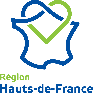 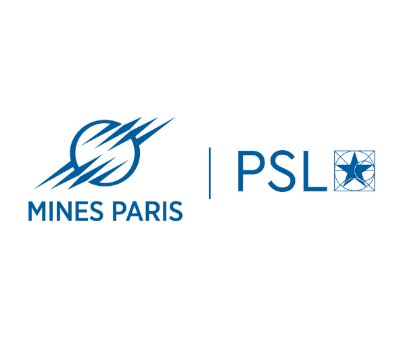 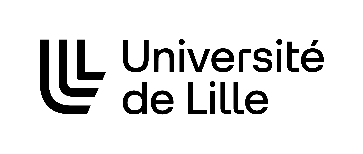 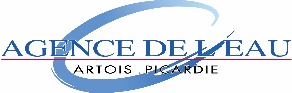